Top 10 Länder nach Anzahl neuer Fälle in den letzten 7 Tagen
54.110.060 Fälle 
1.313.835 Todesfälle (2,43%)
Quelle: ECDC, Stand: 15.11.2020
Top 10 Länder nach Anzahl neuer Fälle in den letzten 7 Tagen
52.143.258 Fälle
1.284.610 Todesfälle (2,46%)
Quelle: ECDC, Stand: 12.11.2020
7-Tages-Inzidenz pro 100.000 Einwohner
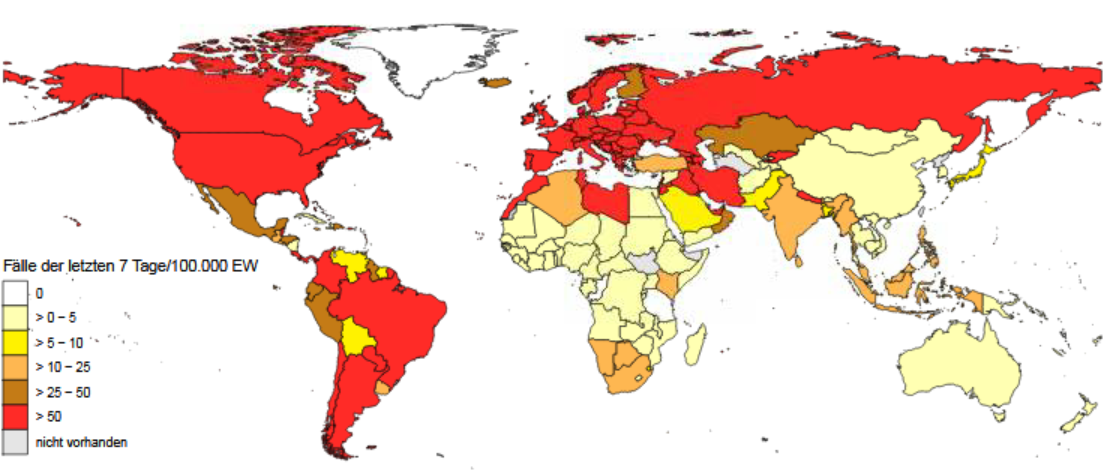 Europa (nicht EU/EWR/UK/CH)
82 Länder/Territorien mit einer 7-Tages-Inzidenz > 50 Fälle / 100.000 Ew.
Asien
Amerika
Afrika
Ozeanien
Quelle: ECDC, Stand: 15.11.2020
[Speaker Notes: NICHT MEHR: Botswana]
7-Tages-Inzidenz pro 100.000 Einwohner
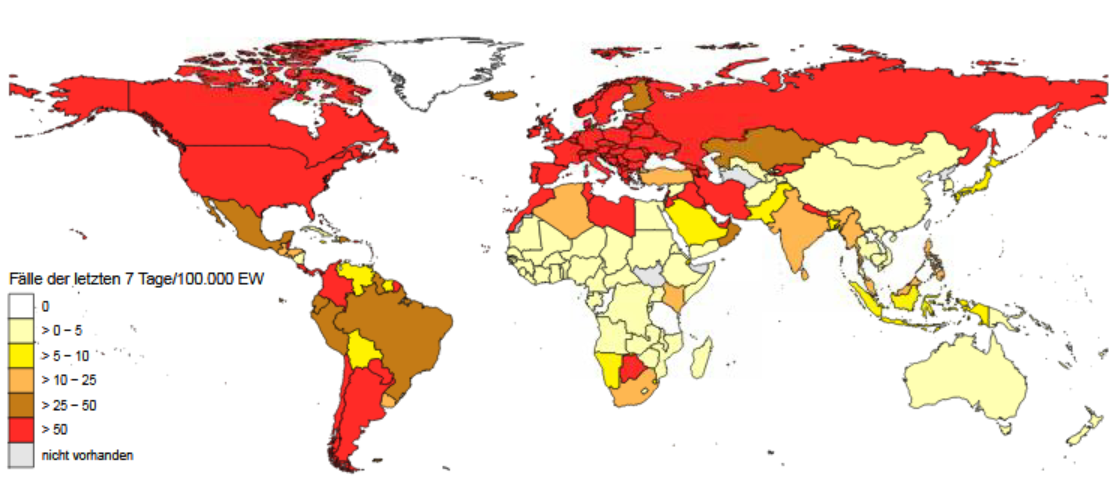 Europa (nicht EU/EWR/UK/CH)
81 Länder/Territorien mit einer 7-Tages-Inzidenz > 50 Fälle / 100.000 Ew.
Asien
Amerika
Afrika
Ozeanien
Quelle: ECDC, Stand: 12.11.2020
[Speaker Notes: NICHT MEHR: Perú, Malediven]
7-Tages-Inzidenz pro 100.000 Einwohner – EU/EWR/UK/CH
Europa (EU/EWR/UK/CH)
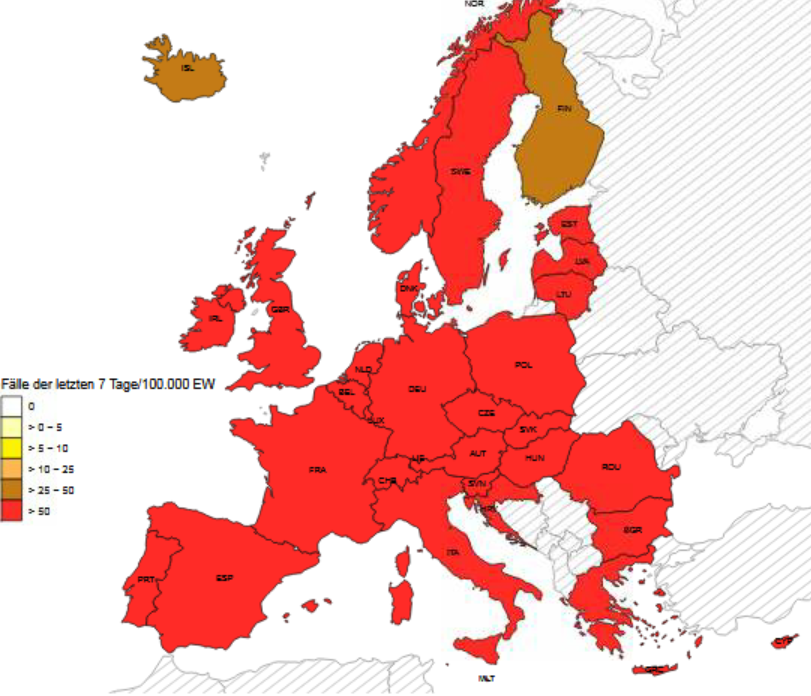 Quelle: ECDC, Stand: 15.11.2020
7-Tages-Inzidenz pro 100.000 Einwohner – EU/EWR/UK/CH
Europa (EU/EWR/UK/CH)
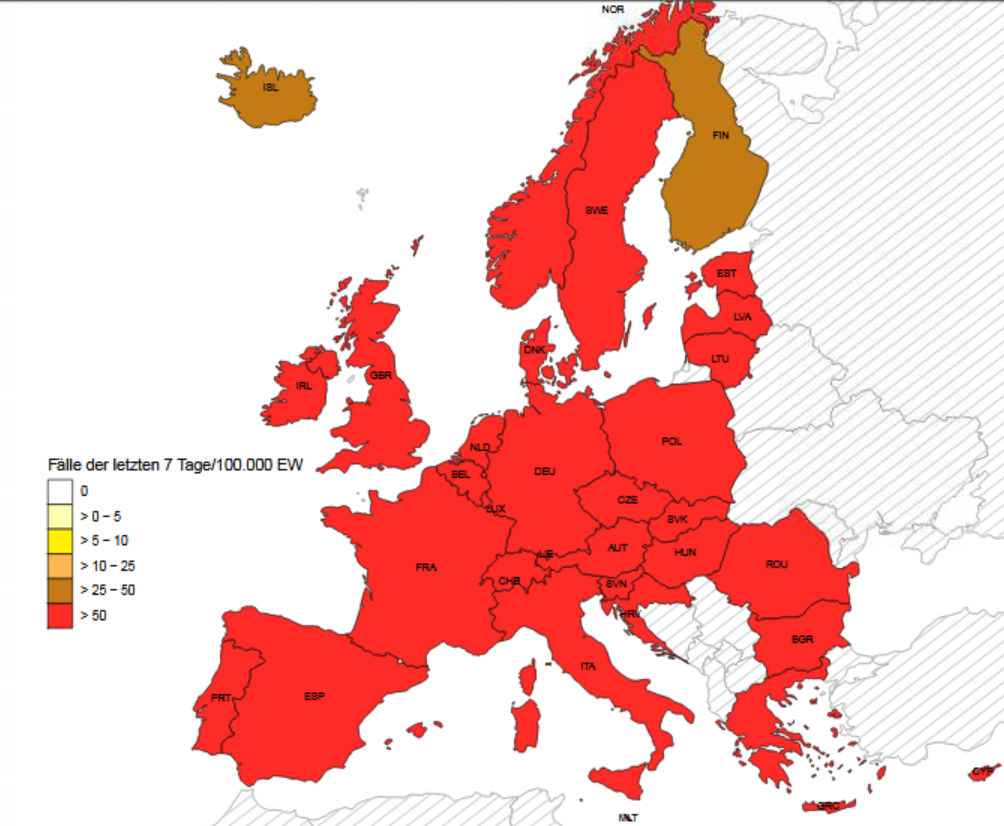 Quelle: ECDC, Stand: 12.11.2020
Zusammenfassung und News
Afrika: 2,3% der neuen Fälle und 3,6% der Todesfälle der vergangenen 7  Tagen
Top 5 Ländern (neue Fälle in den letzten 7 Tagen): Marokko, Südafrika, Tunesien,Kenial, Libyen
Amerika: 36,9% der neuen Fälle und 32,9% der Todesfälle der vergangenen 7  Tagen
Top 5 Ländern (neue Fälle in den letzten 7 Tagen): Vereinigte Staaten, Brasilien, Argentinien, Kolumbien, Mexiko
Asien: 15,3% der neuen Fälle und 16,8% der Todesfälle der vergangenen 7  Tagen
Top 5 Ländern (neue Fälle in den letzten 7 Tagen): Indien, Iran, Jordanien, Indonesien, Irak
Am Wochenende wurden in der chinesischen Stadt Jinan Coronaviren auf aus Brasilien, Bolivien und Neuseeland importiertem Rindfleisch und dessen Verpackungen gefunden. Zwei weitere Provinzhauptstädte entdeckten Viren auf Verpackungen von Schweinefleisch aus Argentinien. 115 Personen, die mit den Verpackungen in Kontakt waren, wurden negativ getestet
Europa: 45,4% der neuen Fälle und 46,7% der Todesfälle der vergangenen 7  Tagen
Top 5 Ländern (neue Fälle in den letzten 7 Tagen):Italien, Frankreich, Großbritannien, Polen, Russische Föderation
Griechische Behörden haben COVID-19 in Nerz in 2 Farmen in Nordgriechenland gefunden. Griechenland ist das 7. Land (nach Niederlande, Dänemark, Spanien, die USA, Italien und Schweden), das COVID-19 in Nerzen in Farmen gefunden hat. 
Ozeanien: 0,06% der neuen Fälle und 0,03% der Todesfälle der vergangenen 7  Tagen
Australien ist wieder in Alarmbereitschaft wegen Zunahme der COVID-19-Fälle
[Speaker Notes: https://www.channelnewsasia.com/news/china-finds-coronavirus-on-frozen-meat-packaging-from-latin-13553462]